Просвещението като културна епоха
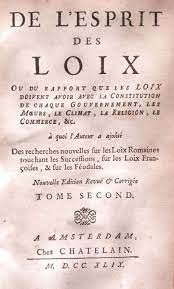 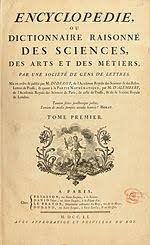 1. Поява, същност, времеви и пространствени граници на Просвещението
2. Идеите на Просвещението
– научната революция и научният метод
– критика на обществения ред
– философски идеи: силата на разума, религиозна толерантност, лични права и свободи, развитие и прогрес
3. Политически, социални, културни процеси, предизвикани от идеите на Просвещението
4. Просвещението в литературата
– класицизъм
– трагедия, философски роман
– хумор
– литературни салони
5. Просвещението в другите изкуства
Наименование
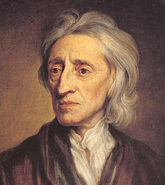 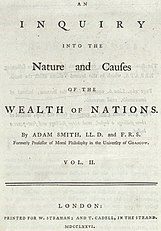 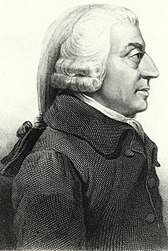 Просвещение (на английски: Enlightenment; на френски: Siècle des Lumières; на немски: Aufklärung) е интелектуално и философско движение в Европа от края на XVII до началото на XIX век. Епохата е известна също като „век на разума“ или „век на философите“.
Рене Декарт – «Мисля, следователно съществувам.»
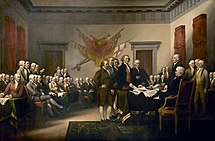 Просвещениетое духовно движение, обхващащо периода от края на XVII до началото на XIX век. Носител на идеите на Просвещението била буржоазията, която започнала да се еманципира още през Ренесанса. Затова литературата в този период била антирелигиозна и антифеодална. В условията на абсолютизма, когато владетелите в Европа с помощта на църквата управлявали обществените слоеве буржоазията, със своята материална и интелектуална мощ, прозряла, че системата на управление трябва да се смени.
Поява, същност, времеви и пространствени граници на Просвещението
2. Идеите на Просвещението
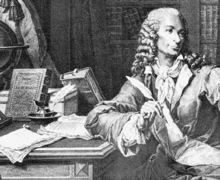 3. Политически, социални, културни процеси, предизвикани от идеите на Просвещението
В литературата от Просвещението доминирали гражданските теми, докато през Класицизма се пишело за начина на живот в кралския двор и най-вече за живота на аристокрацията.
• Първи привърженици на Πросвещението са Хуго Гроций и Спиноза от Холандия. Томас Хобс, Дейвид Хюм и Джон Лок от Англия развиват емпиристката философия, а Исак Нютон се прочува със своите открития в областта на физиката. "Теорията на държавата" на Лок и неговата мисъл за природния човек влияело върху повечето писатели на Просвещението. Просвещението във Франция се влияело от английското, но било по-радикално.
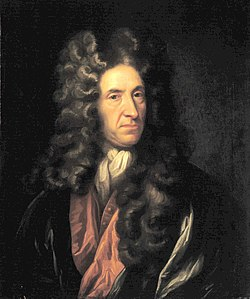 Просвещението в Англия
Даниел Дефо е един от великите представители на литературата на Английското просвещение.Той поставя в романа си “Робинзон Крузо”  проблема за изграждането и духовното развитие на човешката личност. Дефо създава роман за човека-герой, за човека-митологема. Робинзон Крузо е създаден като художествен архетип на самотника, на преодоляващия трудностите човек –събирателен образ на формираното вече буржоазно време.
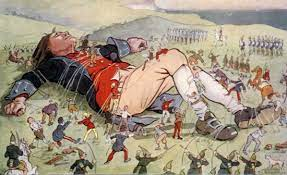 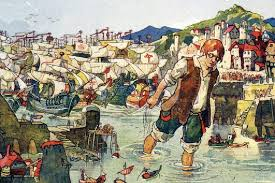 Джонатан Суифт
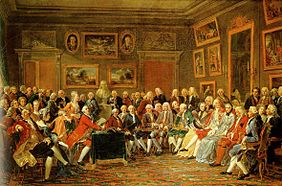 4. Просвещението в литературата
класицизъм
 трагедия, философски роман
 хумор
 литературни салони
Салонът на мадам Жофрен – типична форма за комуникация между философите във Франция (картина от Габриел Лемоние)
Просвещението във Франция
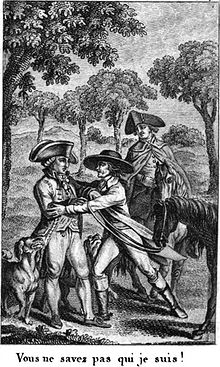 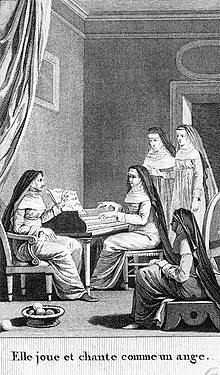 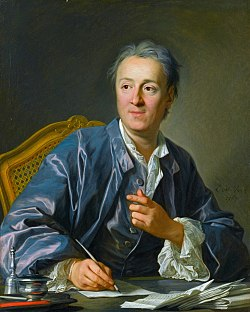 Дени Дидро
През 1746 г. младият Дидро публикува книгата „Философски мисли“, предизвикала голямо брожение сред просветителите. В нея той вече застъпва позициите на един просветен деизъм, който не отрича съществуването на Бога, но търси нови, по-ефикасни средства то да бъде мотивирано. Във „Философски мисли“ Дидро като че ли се доближава до пантеизма на Спиноза, откриващ Бога във всяко кътче на мирозданието.
Жан д’Аламбер
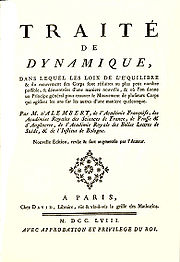 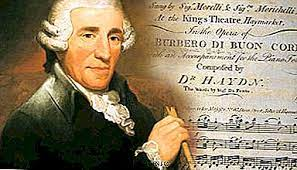 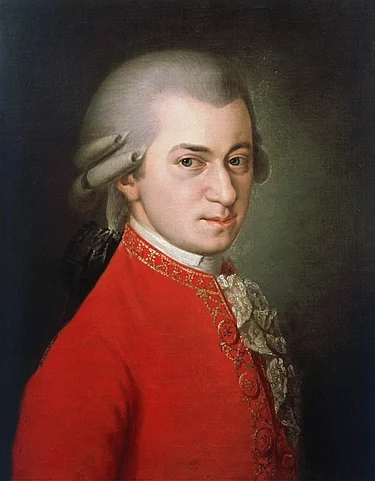 Просвещението и другите изкуства – Глук, Хайдн и Моцарт